IDN Capabilities: Registration Tools, Search tools, APIs, and IDN Metadata
Michael Morahan
CEOS WGISS-43 Meeting
GEOSS-WGISS Interoperability Workshop 
CEOS WGISS Connected Data Assets Session
Annapolis, Maryland
April 5, 2017
Objectives: Provide a Brief Introduction to IDN Search and Metadata Creation tools
Web-based Search Interfaces 
IDN Homepage

Tools for Submitting Metadata
docBUILDER

APIs 
RESTful API
Catalog Service for the Web (CSW)
OpenSearch

IDN DIF-10 & DIF-9 Metadata fields 
Required fields
Overlap of fields by format

Keywords
Request for Keyword Reviewers
Keyword Schedule
2
Web-Based Search Interfaces
IDN Home Page
idn.ceos.org
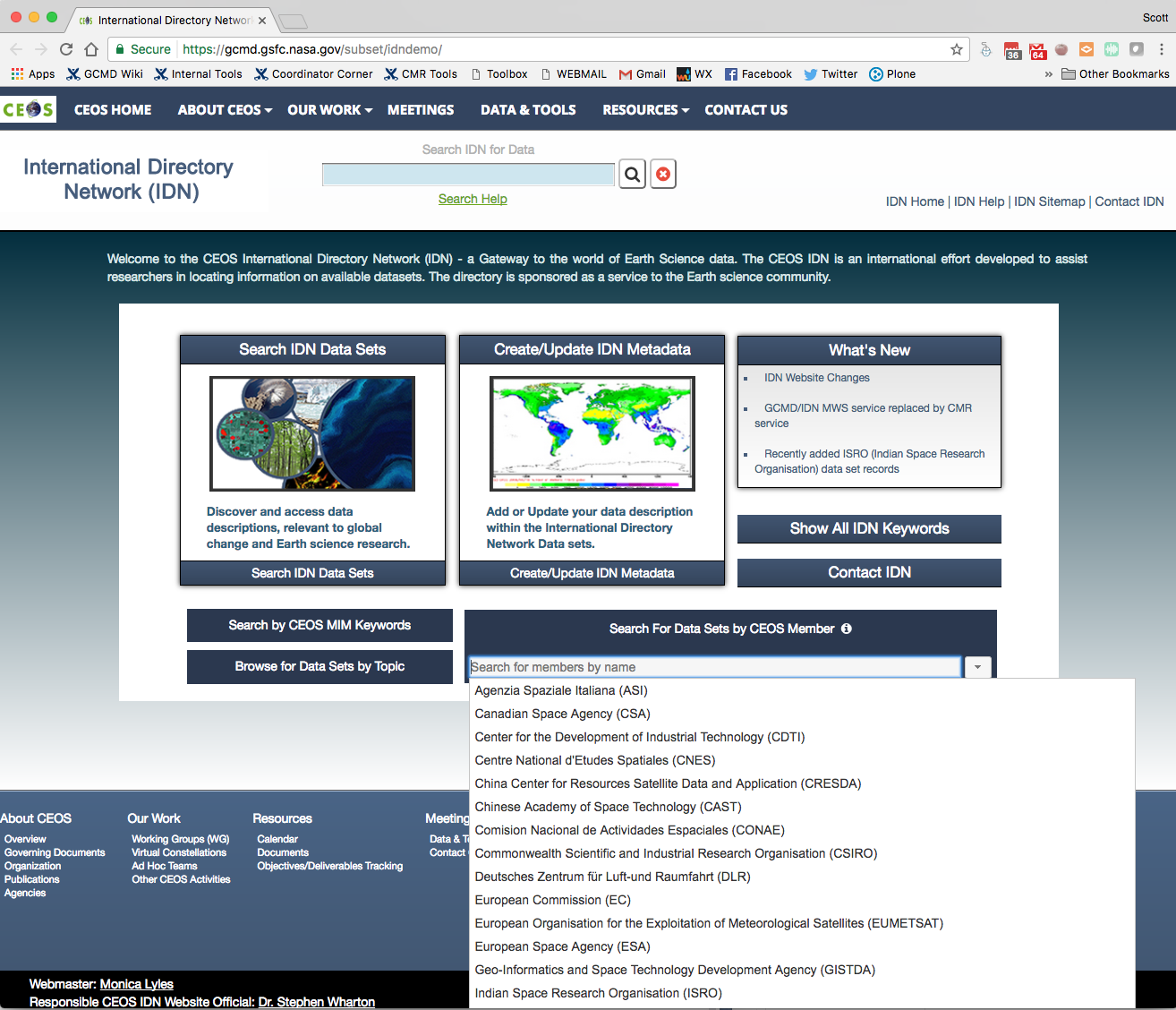 Freetext Search
Help
New Developments
Access to
all Records
Keywords
MIM Keywords
Search
CEOS Agencies
Drill Down
4
IDN Search Interface
Interdisciplinary Search with Facets
Freetext and Refinement Search
Enhanced Sorting by Columns
View IDN Search Results
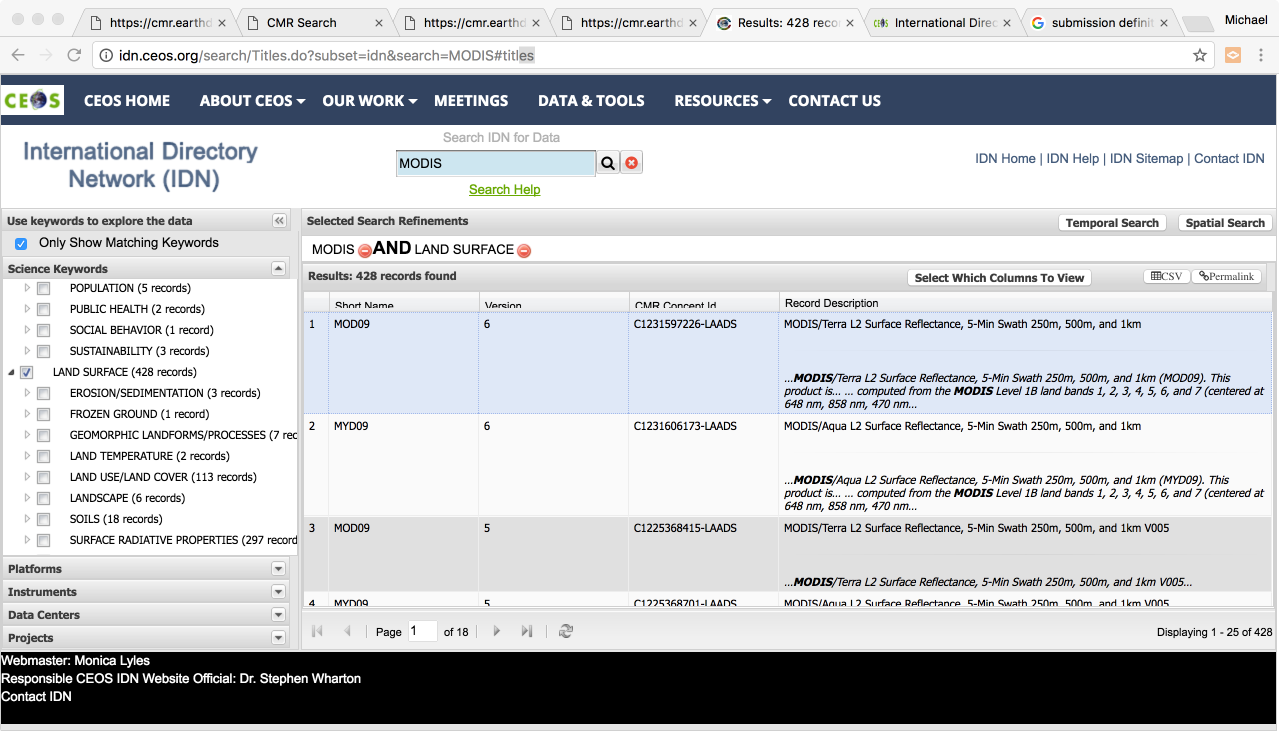 5
IDN Search Interface
Click on a record
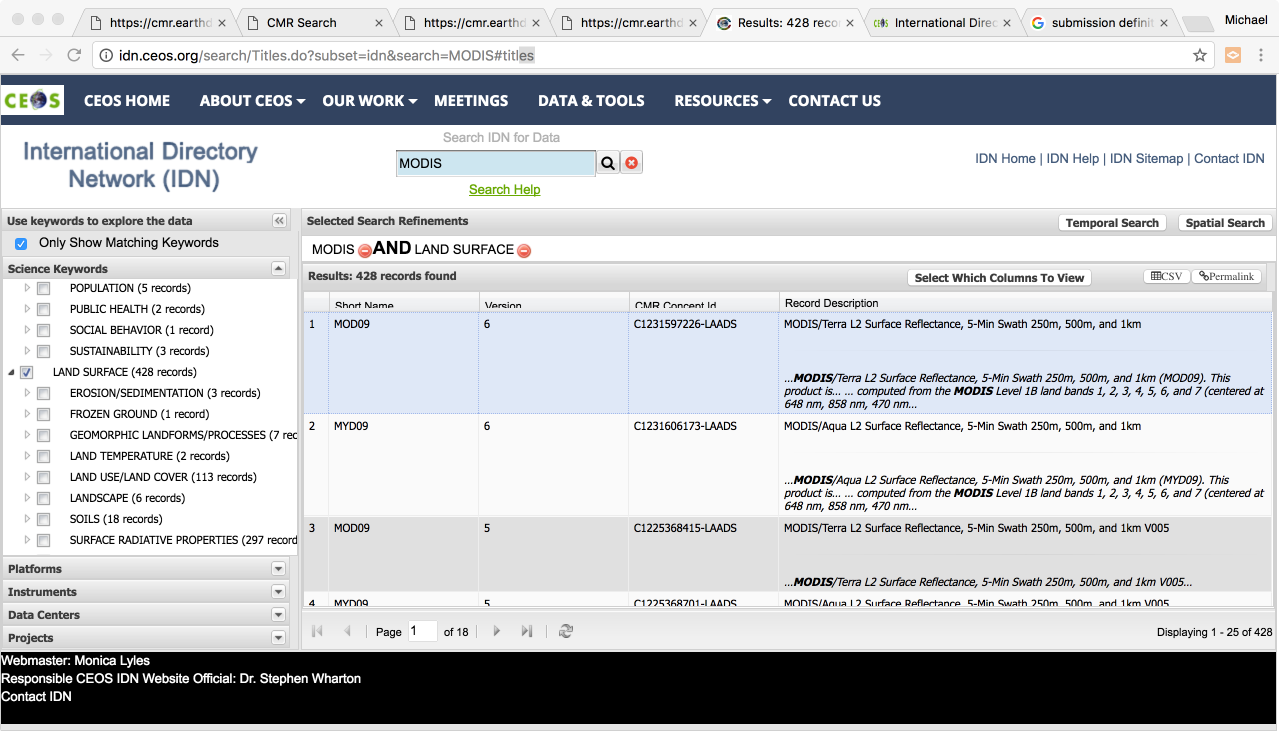 6
IDN Search Interface: Entry Display
Click on a record 
Record Display
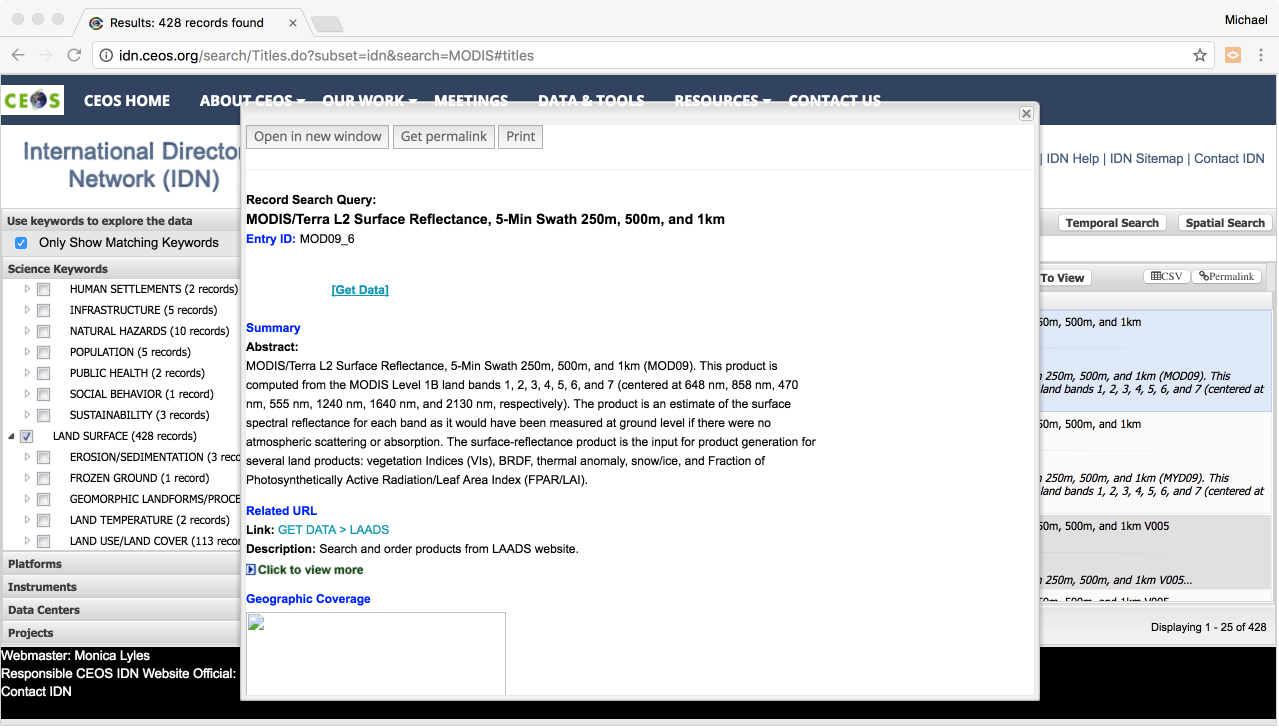 7
Tools for Submitting Metadata
docBuilder: Overview
Web-based metadata authoring tool that allows authors to add or modify data set descriptions (DIF-9 and DIF-10)
Provides inline Quality assurance (QA) validation of field content, syntax and verification of controlled keywords
Customized QA rules
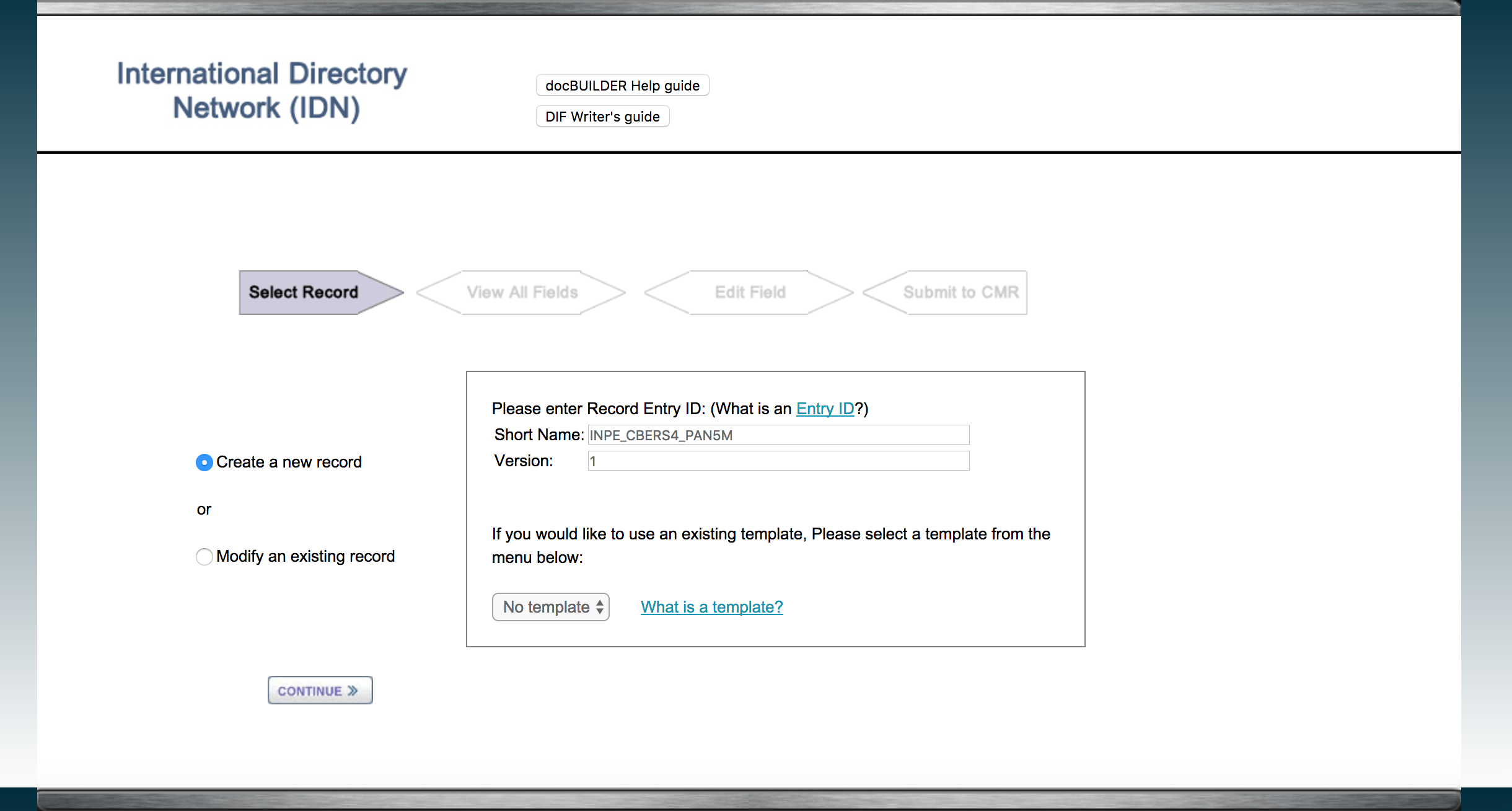 Implemented of field-to field editing, collapsible fields, tool-tips, and documentation
Download/upload metadata records to/from desktop
Submits directly to the IDN
9
docBuilder: Modify a Record
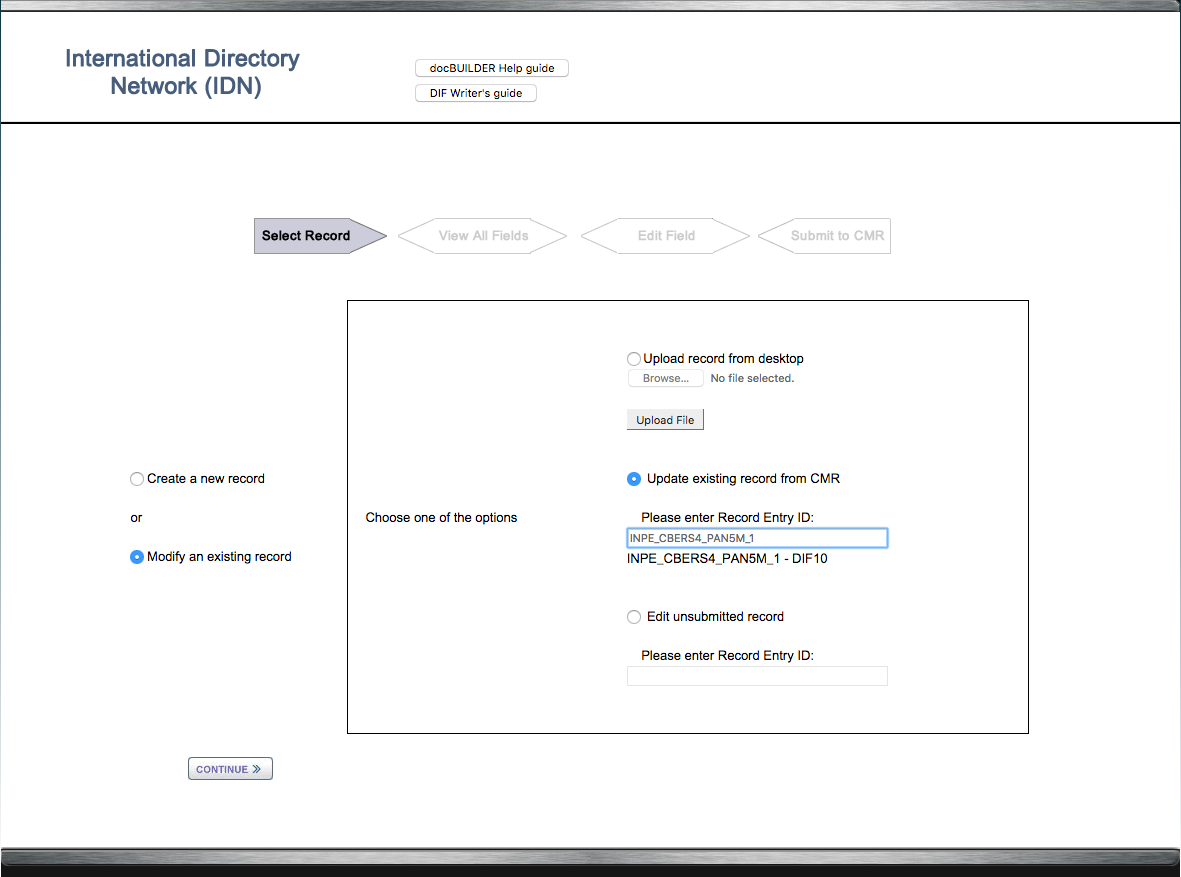 10
docBuilder: Modify Metadata Fields Option
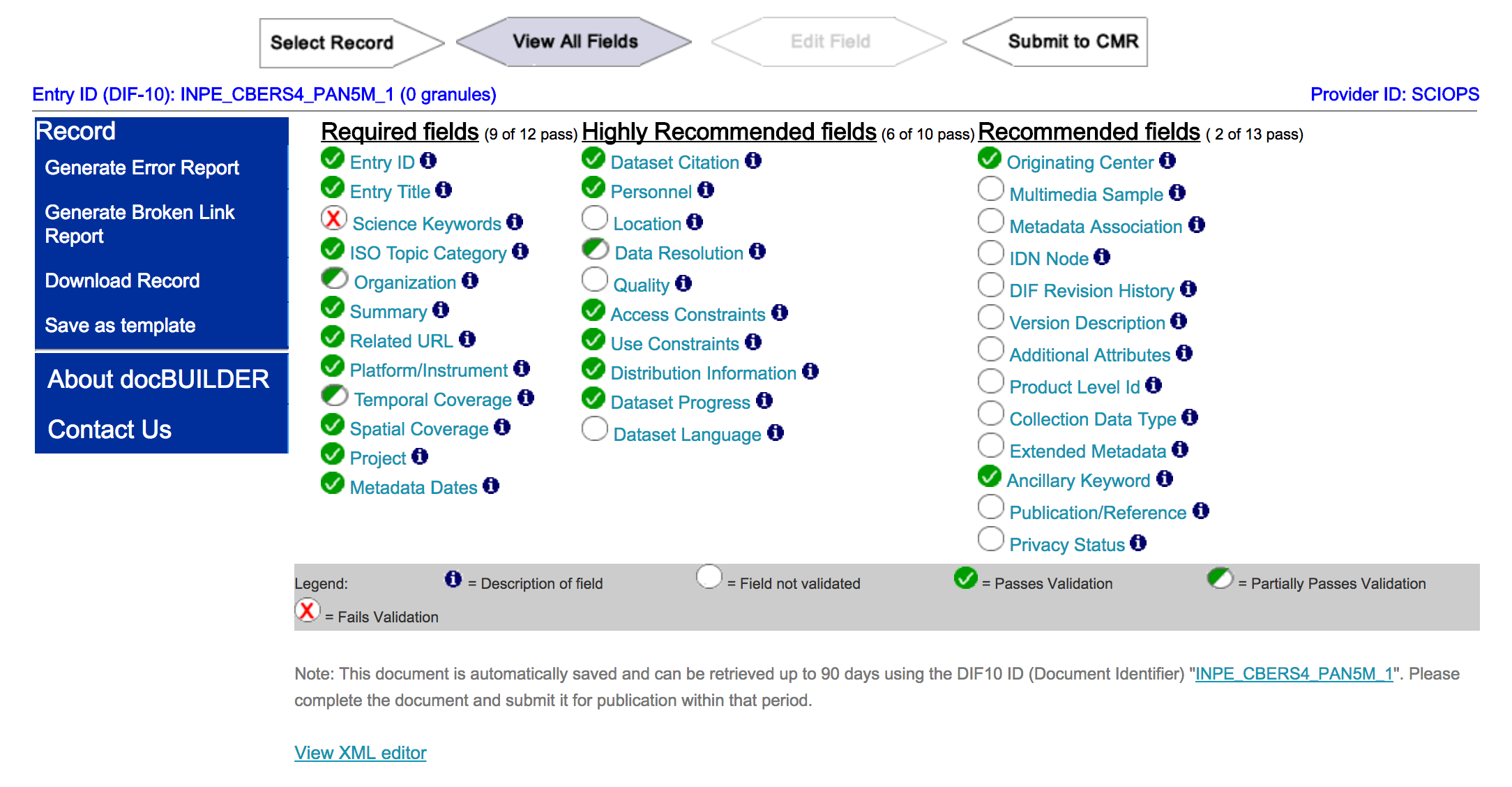 11
docBuilder: Modify Select Field
Immediate QA Feedback from In-line Validation
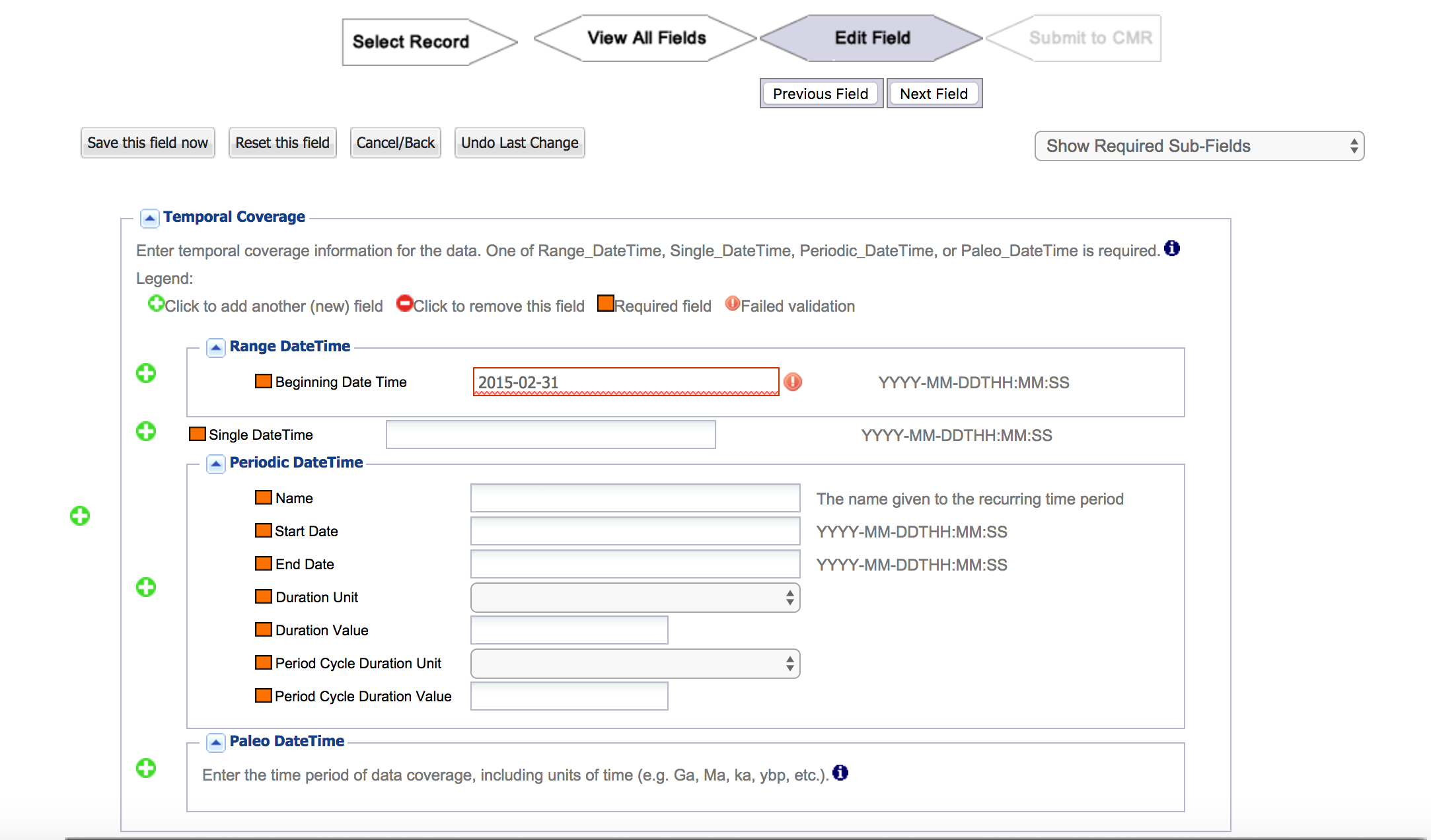 12
docBuilder: Generate Error Report
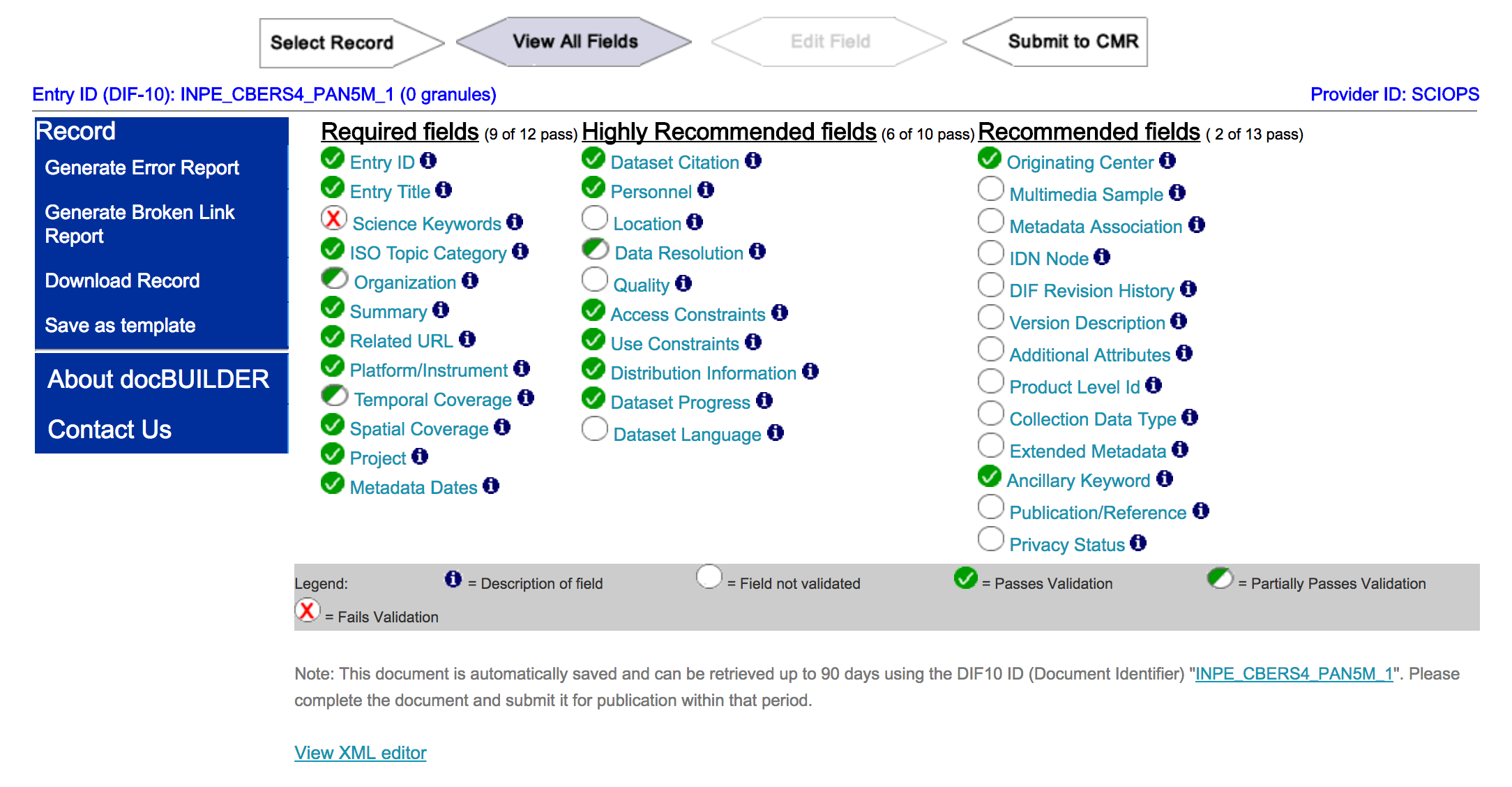 13
docBuilder: View QA Feedback
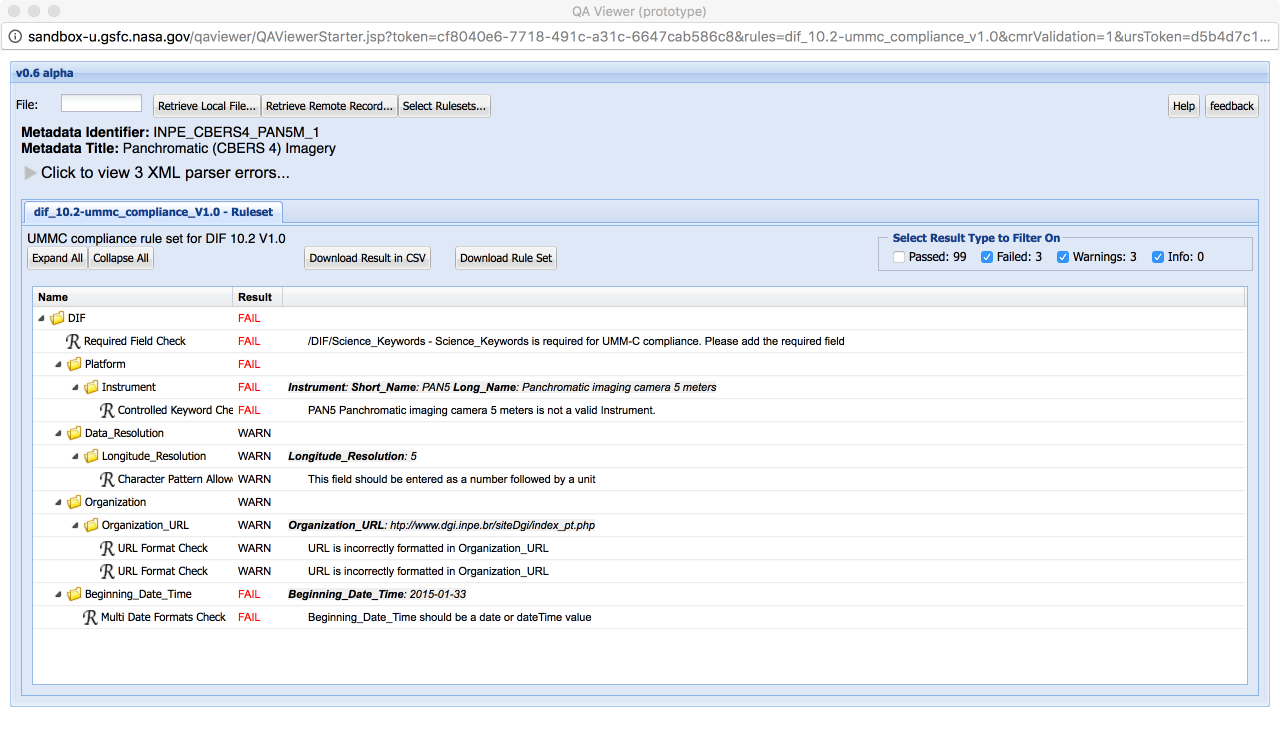 14
14
Search APIs: CMR Search API,  Catalog Services for the Web (CSW), and OpenSearch
CMR Search API
Provides access to all IDN Collection metadata
API Query Methods: 
Command-line
Web browser
API client
Search API Collection Query: 
Curl "https://cmr.earthdata.nasa.gov/search/collections?platform\[\]=CBERS-4&pretty=true"
16
IDN Catalog Service for the Web (CSW)
HTTP protocol of the OpenGIS® Catalogue Services Specification version 2.0.2
Queryable Tags:
IsCwic
IsGeoss
API Query Methods: 
Command-line
CSW API client 
IDN Search API result formats: 
ISO
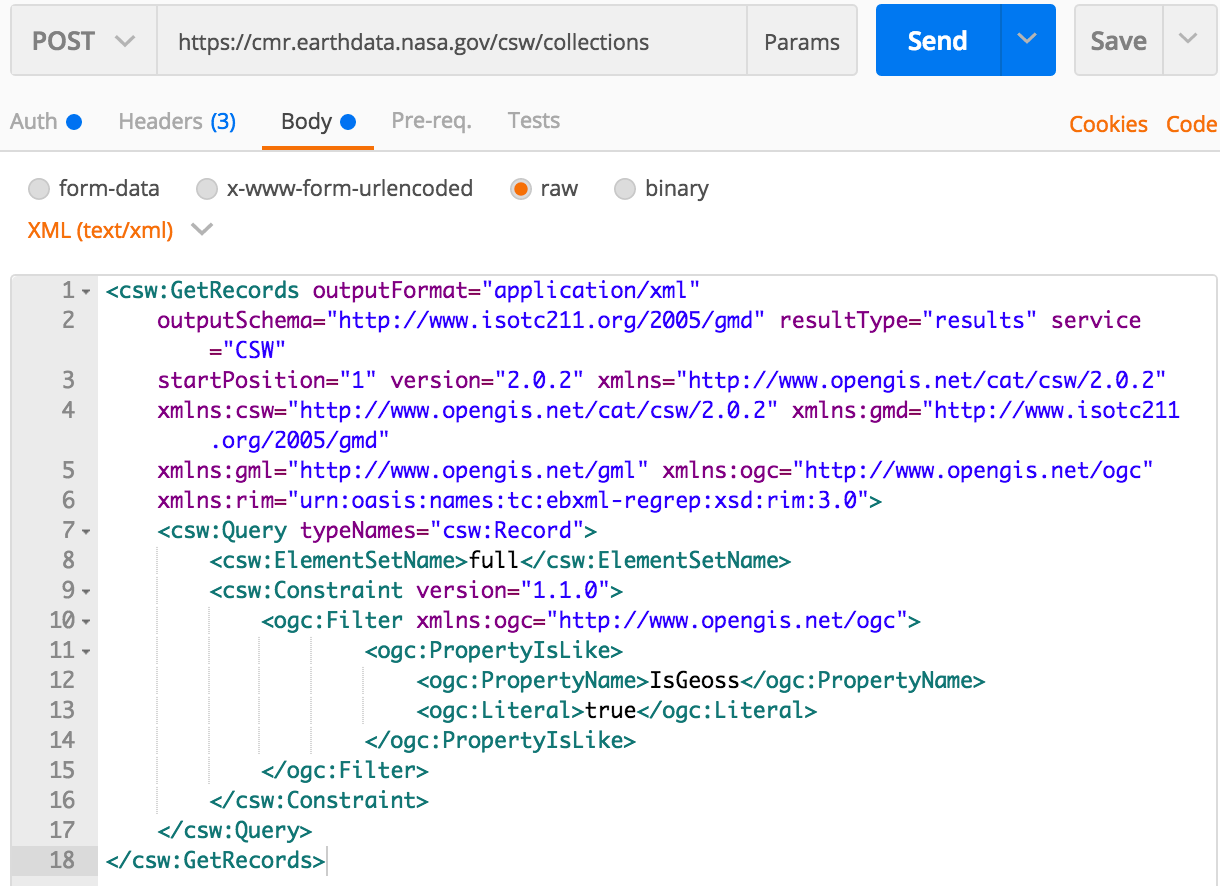 Postman Client https://www.getpostman.com
17
[Speaker Notes: Add title to image]
List all GEOSS DataCore Data Sets using CSW
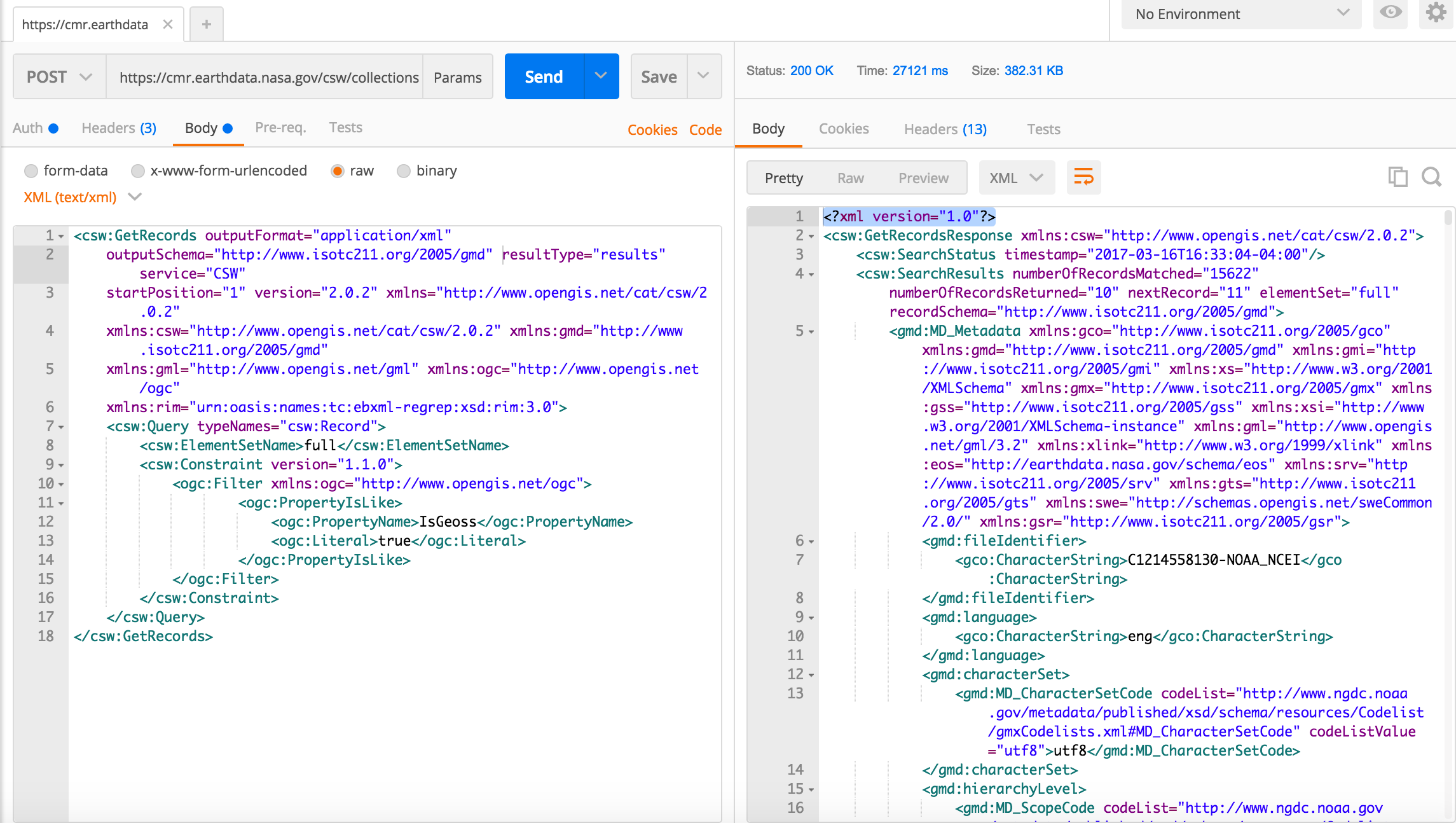 Service URL
Query
Results
18
IDN OpenSearch API
Search implementation based on the OpenSearch 1.1 specification
Queryable Tags: (Future tags isCeos and isFedeo) 
isCwic 
isGeoss 
API Query Methods: 
Command-line
Web browser
OpenSearch API client
IDN Search API result formats: 
ATOM
HTML
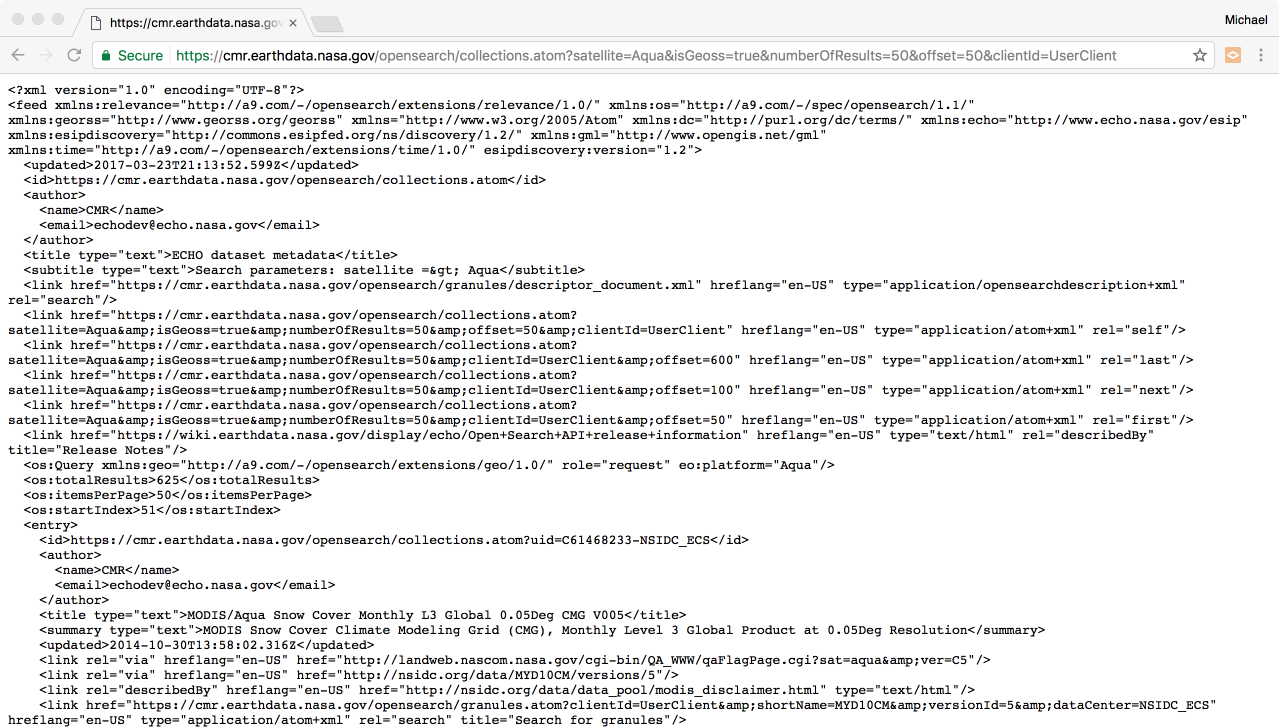 19
Breakdown Example of an OpenSearch Query
IDN root collection URL with results in ATOM format
Search collection field with a specific value
https://cmr.earthdata.nasa.gov/opensearch/collections.atom?satellite=Aqua
&isGeoss=true&numberOfResults=50&offset=50&clientId=UserClient
Set the next results for the collection field search
Identify your OpenSearch client
Set the number of results return
Return only GEOSS DataCore Collections
20
OpenSearch Queries
Retrieve All records:
https://cmr.earthdata.nasa.gov/opensearch/collections.atom?&clientId=UserClient


Retrieve One record:
https://cmr.earthdata.nasa.gov/opensearch/collections.atom?uid=C1243477366-GES_DISC&clientId=UserClient


Retrieve all GEOSS DataCore records:
https://cmr.earthdata.nasa.gov/opensearch/collections.atom?isGeoss=true&clientId=UserClient 


Subset by ArchiveCenter, Satellite, and GEOSS DataCore:
https://cmr.earthdata.nasa.gov/opensearch/collections.atom?keyword=LAADS&satellite=Aqua&isGeoss=true&numberOfResults=200&clientId=UserClient
21
IDN DIF-10 & DIF-9 Metadata Fields
DIF 10
DIF-10 Fields
REQUIRED
Entry ID
Entry Title
ISO Topic Category
Metadata Dates
Organization
Platform/Instrument
Project
Related URL
Science Keywords
Spatial Coverage
Summary
Temporal Coverage
OPTIONAL
Access Constraints
Data Resolution
Data Set Citation
Data Set Language
Data Set Progress
Distribution Information
Location
Personnel
Quality
Use Constraints
Additional Attributes
Ancillary Keyword
Collection Data Type
DIF Revision History
Extended Metadata
IDN Node
Metadata Association
Multimedia Sample
Originating Center
Privacy Status
Product Level Id
Publication/Reference
Version Description
23
[Speaker Notes: Remove Highly recommended and recommended opinal]
DIF 9
DIF-9 Fields
REQUIRED
Data Center
Entry ID
Entry Title
ISO Topic Category
Science Keywords
Summary
OPTIONAL
Access Constraints
Data Resolution
Data Set Citation
Data Set Language
Data Set Progress
Distribution Information
Instrument
Location
Paleo-Temporal Coverage
Personnel
Platform
Project
Quality
Related URL
Spatial Coverage
Temporal Coverage
Use Constraints
Ancillary Keyword
DIF Creation Date
DIF Revision History
Extended Metadata
Future DIF Review Date
IDN Node
Last DIF Revision Date
Multimedia Sample
Originating Center
Parent DIF
Privacy Status
Publication/Reference
24
Overlapping: DIF-9 and DIF-10 Metadata Fields
DIF 9
DIF 10
Access Constraints
Ancillary Keyword
Data Center/Organization (9), (10)
Data Resolution
Data Set Citation
Data Set Language
Data Set Progress
DIF Revision History
Distribution Information
Entry ID (9), (10)
Entry Title  (9), (10)
Extended Metadata
IDN Node
ISO Topic Category (9), (10)
Location
Multimedia Sample
Originating Center
Personnel
Platform/Instrument (10)
Privacy Status
Project (10)
Publication/Reference
Quality
Related URL (10)
Science Keywords  (9), (10)
Spatial Coverage (10)
Summary (9), (10)
Temporal Coverage (10)
Use Constraints
DIF Creation Date
Future DIF Review Date
Instrument
Last DIF Revision Date
Paleo-Temporal Coverage
Parent DIF
Additional Attributes
Collection Data Type
Metadata Dates  (10)
Metadata Association
Product Level ID
Version Description
Required Fields by Metadata format: 
  6 required fields for DIF-9 shown with (9) 
12 required fields for DIF-10 shown with (10)
25
Keywords: Request for Reviewers and Keyword Schedule
Become a Keyword Reviewer
The GCMD Keywords review is facilitated by the NASA ESDIS Standards Office (ESO).
Keyword reviewers will review the proposed keywords and complete a online questionnaire. 
If you are interested in becoming a keyword reviewer, please contact the ESO at eso-staff@lists.nasa.gov or Michael.P.Morahan@nasa.gov. 
If you have keyword recommendations, please contribute through the Keyword Community Forum: http://earthdata.nasa.gov/gcmd-forum
27
IDN DIF, DocBUILDER,
and API Documentation
DIF and docBUILDER Documentation
DIF-10 writer's guide:
    http://idn.ceos.org/subset/idn/defaultDif10/index.html

DIF-9 writer’s guide: http://idn.ceos.org/subset/idn/defaultDif/index.html

DIF-10 schema:http://gcmd.gsfc.nasa.gov/Aboutus/xml/dif/dif_v10.2.xsd

DIF-9 schema: 
   http://gcmd.nasa.gov/Aboutus/xml/dif/dif.xsd

docBUILDER (DIF-10): http://idn.ceos.org/DocumentBuilder/Home.do?Portal=ceos_idn&MetadataType=7

docBUILDER (DIF-9): http://idn.ceos.org/DocumentBuilder/Home.do?Portal=ceos_idn&MetadataType=0
29
IDN API Documentation
Search API documentation:
https://cmr.earthdata.nasa.gov/search/site/search_api_docs.html
CSW Capabilities document:
https://cmr.earthdata.nasa.gov/csw/collections?request=GetCapabilities&service=CSW&version=2.0.2
OpenSearch Documentation:
https://cmr.earthdata.nasa.gov/opensearch/home/docs
OpenSearch API OpenSearch Descriptor Document (OSDD): 
https://cmr.earthdata.nasa.gov/opensearch/collections/descriptor_document.xml?clientId=cswOpenSearchDoc
30
Questions

Michael.P.Morahan@nasa.gov
31